Typologie des élusDéfinition des profils et guide d’action
Poids/Influence politique
Frein(s) à la structuration
Porteurs du projet de structuration (ou futurs élus porteurs)
Volonté de structurer le territoire
Alliés au projet de structuration
Poids Morts
Poids/Influence politique
Opposant influent
Moteur
Pilier
Opposant à impact mineur
Volonté de structurer le territoire
Interrogatif influent
Porte Parole
Militant
Indécis passif
Typologie des élusDéfinition des profils et guide d’action
Moteur

Poids et influence politique:

Volonté de structurer : 

Connaissance du secteur touristique: il connaît les enjeux liés à l’économie touristique pour son territoire. Il est conscient du fait que l’office de tourisme est l’outil qui permet de développer cette économie, mais qu’il doit aujourd’hui faire face à de nouveaux défis. 

Comment agir ?
Conscient de la nécessité de structurer touristiquement le territoire, il est aussi un bon communiquant.  Son influence politique est importante, en lien avec le secteur touristique (président de structure) ou non. 
L’objectif est donc de responsabiliser ce « moteur » et de faire de lui l’ambassadeur de la structuration sur le territoire. C’est l’élu porteur du projet qui est indispensable pour la réussite de toute structuration.
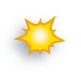 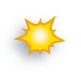 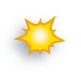 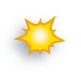 Typologie des élusDéfinition des profils et guide d’action
Pilier

Poids et influence politique:

Volonté de structurer : 

Connaissance du secteur touristique: il connaît le rôle de l’office de tourisme et ses différentes missions. Il est donc plus apte à comprendre les nouveaux défis de l’office de tourisme du futur et donc la nécessité de mutualiser les moyens pour y faire face. 

Comment agir ?
Impliqué politiquement dans le cadre du secteur touristique, il est souvent président d’un office de tourisme, ce qui lui offre une légitimité politique, mais un « rayonnement » limité et une force de conviction réduite par son manque d’information quand aux nouveaux défis de l’office de tourisme du futur. L’objectif est donc de le sensibiliser à ces défis  et de le convaincre de la nécessité de mutualiser les moyens pour y parvenir. 
S’il n’existe  pas d’élu « moteur » sur votre territoire, le « pilier » devra être plus que convaincu et sensibilisé. Il devra être en mesure de convaincre les autres élus plus indécis et d’être, à terme, le moteur du projet.
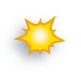 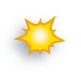 Typologie des élusDéfinition des profils et guide d’action
Porte Parole

Poids et influence politique:

Volonté de structurer : 

Connaissance du secteur touristique: sa connaissance du secteur touristique est liée à sa « double casquette » (élu/prestataire, élu/néo résident, élu/membre d’une association locale…). Il a donc une vision particulière de l’action de l’office de tourisme, qui reste axée sur un certain type de clientèle.

Comment agir ?
Même si sa vision du secteur touristique et de l’office de tourisme est « biaisée », il a l’approche d’une clientèle qui est à valoriser auprès des autres élus sur et une forte volonté de structurer qui est à porter. L’objectif sera de l’informer sur les actions à développer dans l’office de tourisme structuré, précisément sur le type de clientèle qui le touche (résidents locaux, hébergeurs, restaurateurs, producteurs locaux, associations…).
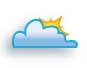 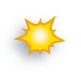 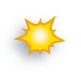 Typologie des élusDéfinition des profils et guide d’action
Militant


Poids et influence politique:

Volonté de structurer : 


Connaissance du secteur touristique: Il a une connaissance limitée du secteur touristique mais connaît le rôle de l’office de tourisme. Il a une conscience limitée des enjeux et défis de l’office de tourisme du futur. 

Comment agir ?
Par son poids et son influence politique très faible, le militant  n’est pas considéré comme un élément phare du jeu des acteurs en présence lors de la structuration. Il fait néanmoins parti des « alliés de la structuration » et par là même représente un acteur à conforter dans sa vision de la structuration.
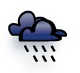 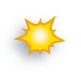 Typologie des élusDéfinition des profils et guide d’action
Interrogatif influent

Poids et influence politique:

Volonté de structurer : 

Connaissance du secteur touristique: elle est très faible, tant au niveau du  secteur de l’économie touristique que des missions assurées par l’office de tourisme – et donc encore moins des défis de l’office de tourisme du futur. 

Comment agir ?
Cet acteur a un important potentiel d’évolution dans son statut actuel. Mais pour ce faire, il a besoin d’une quantité d’informations importante, allant du rôle de l’office de tourisme sur son territoire à une démonstration sur l’évolution des métiers du tourisme, le besoin de professionnaliser les structures… 
L’objectif est donc de lui fournir un argumentaire complet, basé sur Metteur en Scène de Territoire (partie « élus »), pour l’amener à se positionner vis-à-vis de la structuration et faire de lui un allié, voir un pilier.
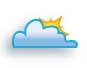 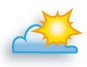 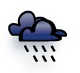 Typologie des élusDéfinition des profils et guide d’action
Interrogatif passif


Poids et influence politique:

Volonté de structurer : 


Connaissance du secteur touristique: elle est très faible, tant au niveau du  secteur de l’économie touristique que des missions assurées par l’office de tourisme – et donc encore moins des défis de l’office de tourisme du futur. 

Comment agir ?
Cet acteur méconnaît le secteur touristique, se met très en retrait vis-à-vis de la structuration et a un poids politique très faible, voire un manque de crédibilité auprès de ses semblables. L’objectif serait donc de tout mettre en œuvre pour qu’il reste le plus neutre possible face à ce projet.
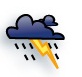 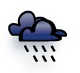 Typologie des élusDéfinition des profils et guide d’action
Opposant à impact mineur

Poids et influence politique:

Volonté de structurer : 

Connaissance du secteur touristique: il a une connaissance du tourisme qui est limitée. Son intérêt et son investissement dans la structure touristique locale est pour lui un moyen de reconnaissance. Il s’y investis de manière limitée et dans une démarche plutôt égocentrique, liant ainsi son opposition à la structuration à sa propre personne. 

Comment agir ?
Il est d’abord important de reconnaître son investissement et ce qu’il a accompli pour la structure. Il faut également assurer la reconnaissance de sa personnalité politique dans le futur projet. Il est nécessaire de faire évoluer sa vision de l’office de tourisme pour lui faire comprendre que son action politique sera d’autant plus reconnue s’il agit au mieux pour ses électeurs (qui sont des acteurs économiques, les habitants locaux…).
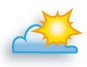 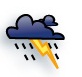 Typologie des élusDéfinition des profils et guide d’action
Opposant influent

Poids et influence politique:

Volonté de structurer : 

Connaissance du secteur touristique: il a une bonne connaissance du secteur touristique et des enjeux liés à l’office de tourisme du futur. Il est politiquement impliqué dans le tourisme, à un niveau plutôt local, souvent sur un territoire qui représente le point touristique culminant. Très impliqué dans la structure qu’il préside, il considère que l’organisation actuelle est « bien telle qu’elle est ». 

Comment agir ?
Cet acteur, par son influence politique importante, représente un véritable frein au projet s’il y est opposé. L’objectif est donc de cerner les raisons pour lesquelles il s’y oppose et de faire évoluer sa vision. Cette démonstration s’appuiera sur les nouveaux défis de l’office de tourisme (pour montrer que l’on peut mieux faire en mutualisant les moyens) et sur un argumentaire plus « personnalisé » (pour montrer que son influence dans le projet et ce qui a été développé sera également mis en valeur).
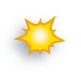 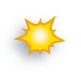 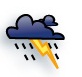 Typologie des administrateursDéfinition des profils et guide d’action
Volonté/Implication
Opposants  au changement
Leader d’opinion
Adhésion au projet de structuration
Veilleur du changement
Invisibles
Poids/Influence politique
Leader du projet
Phobique au changement
Ego-centrés
Volonté de structurer le territoire
Dubitatif
Illuminé
Résigné face à la situation actuelle
Inactif/Passif
Typologie des administrateursDéfinition des profils et guide d’action
Leader du projet

Volonté et implication locale: 

Volonté de structurer : 


Connaissance du secteur touristique: Il a bien cerné les missions de l’office de tourisme, notamment les clientèles à qui il s’adresse et son action pour le développement du territoire.  

Comment agir ?
Cet administrateur fait preuve d’une grande implication et d’une grande volonté d’agir dans le cadre de sa présidence d’une structure touristique. L’objectif sera donc de promouvoir cet acteur comme « ambassadeur de la structuration » et de lui donner les moyens de convaincre les acteurs touristiques du territoire et les autres administrateurs.
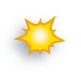 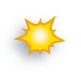 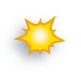 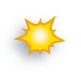 Typologie des administrateursDéfinition des profils et guide d’action
Illuminé 

Volonté et implication locale:

Volonté de structurer : 

Connaissance du secteur touristique: il connaît le rôle de l’office de tourisme et ses différentes missions. 

Comment agir ?
Contrairement au leader, l’illuminé n’est pas très impliqué dans le développement touristique local, par manque de conviction, de moyens, de pouvoir. De fait il est donc limité dans sa possibilité d’agir au quotidien. Sensibilisé aux nouveaux défis de l’office de tourisme par un technicien ou par ses propres recherches, il voit dans la structuration l’opportunité de développer de nouveaux projets. 
S’il n’existe  pas de « leader » sur votre territoire, l’« illuminé » devra être convaincu et sensibilisé. Il devra être en mesure de convaincre les autres acteurs plus indécis et d’être, à terme, un acteur leader.
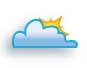 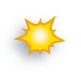 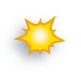 Typologie des administrateursDéfinition des profils et guide d’action
Le résigné

Volonté et implication locale:

Volonté de structurer : 

Connaissance du secteur touristique: il connaît le rôle de l’office de tourisme et ses différentes missions. Il a tendance à ne plus s’investir face au manque de moyens et a donc cessé de dynamiser la structure. Il n’est donc plus en lien avec l’évolution des métiers, les nouvelles actions développées par les offices de tourisme…

Comment agir ?
Il s’agit d’un administrateur qui a pu avoir une implication plus grande par le passé mais qui est aujourd’hui résigné face à l’organisation actuelle. L’objectif du technicien est donc de trouver un moyen de l’impliquer dans le projet, si possible sous un angle qu’il maîtrise ou du moins une thématique dans laquelle il se sente impliqué.
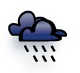 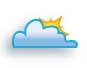 Typologie des administrateursDéfinition des profils et guide d’action
Dubitatif

Volonté et implication locale:

Volonté de structurer : 

Connaissance du secteur touristique: il a une connaissance relativement faible de l’importance de l’économie touristique. Concernant l’office de tourisme, soit il ne connaît pas l’ampleur de son action, soit sa vision de cette structure se « cantonne » à une activité (accueil, animation locale…).

Comment agir ?
Cet acteur n’est pas opposé au projet de structuration, mais il ne se pose pas les bonnes questions pour sa structure. L’objectif est donc de l’informer un maximum en allant du rôle de l’office de tourisme aux enjeux de la structuration sur son territoire (outils Metteur en Scène de Territoire) pour qu’il passe du statut de « dubitatif » à celui de soutien.
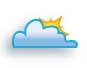 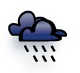 Typologie des administrateursDéfinition des profils et guide d’action
Inactif/Passif


Volonté et implication locale: 

Volonté de structurer : 

Connaissance du secteur touristique: il a une connaissance très faible voire inexistante du secteur touristique et du rôle de l’office de tourisme. Son investissement pour la structure de son territoire est très limité.

Comment agir ?
Son manque d’implication voire son inactivité et son attitude passive face au projet font de cet administrateur un acteur transparent; il n’est ni opposé à la structuration, ni favorable. Cet acteur est plus susceptible de devenir un opposant à la structuration qu’un fervent défenseur. Il faudra donc lui donner un argumentaire « basique », mais ne pas attendre d’évolution ou soutien de sa part.
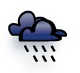 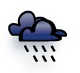 Typologie des administrateursDéfinition des profils et guide d’action
Phobique au changement

Volonté et implication:


Volonté de structurer : 

Connaissance du secteur touristique: cet administrateur a une connaissance du secteur qui est très liée à son investissement dans sa structure. Il y est très impliqué et y est très attaché.

Comment agir ?
Cet administrateur considère que la situation « est optimale telle qu’elle est ». Correspondant plus au profil du président « has been » son opposition au projet est lié à sa peur du changement et donc à un manque d’informations quand à ce que va devenir sa structure, ses salarié(e)s , les animations locales…L’objectif est donc de le rassurer sur ce que le projet  implique pour sa structure.
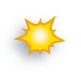 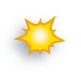 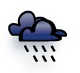 Typologie des administrateursDéfinition des profils et guide d’action
Ego-centrés


Poids et influence politique:

Volonté de structurer : 


Connaissance du secteur touristique: cet administrateur a une connaissance du secteur qui est très liée à son investissement dans sa structure. Pour lui l’office de tourisme représente un tremplin  ou une assise à sa reconnaissance locale. 

Comment agir ?
Cet opposant au projet a avant tout besoin de reconnaissance et d’être intégré au projet pour être motivé par le projet. Il devra être sensibilisé à tous les enjeux tout en sachant quel rôle il tiendra.
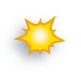 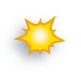 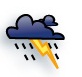